1. ΟΙ ΑΝΑΚΑΛΥΨΕΙΣ









Τα κίνητρα και οι προϋποθέσεις

 Από το τέλος του Μεσαίωνα Ευρωπαίοι έμποροι αναζητούν χρυσό, μπαχαρικά και αρώματα στην Ανατολή, μέσω του δρόμου του μεταξιού (Μάρκο Πόλο)
 Η αποκοπή αυτού του δρόμου από τους Άραβες και τους Οθωμανούς οδηγεί τους ευρωπαίους σε αναζήτηση θαλάσσιων δρόμων για τις αγορές της Ανατολής (οικονομικά κίνητρα).
 Στην αναζήτηση συμβάλλουν επίσης:
- Οι φιλοδοξίες ηγεμόνων
- Η προσπάθεια για διάδοση του Χριστιανισμού
- Η επιθυμία του ανθρώπου προς τη γνώση.

 Από το 13ο αιώνα τα ταξίδια γίνονται πιο εύκολα χάρη σε μια σειρά από νέα τεχνικά μέσα όπως η πυξίδα, ο αστρολάβος (προσδιορίζει το γεωγραφικό πλάτος), οι πορτολάνοι (ναυτικοί χάρτες), αλλά και η κατασκευή της καραβέλας, ενός μεγάλου πλοίου που συνδυάζει χωρητικότητα, ταχύτητα και ασφάλεια. Σημαντικά συνέβαλε και η αντίληψη για τη σφαιρικότητα της γης.

 Επιπτώσεις για τους λαούς των νέων χωρών

Οι Ευρωπαίοι εκμεταλλεύτηκαν τις πλουτοπαραγωγικές πηγές σε βάρος των ντόπιων πληθυσμών
Επιβάλλεται η αρχή των άνισων ανταλλαγών (π.χ. καθρεφτάκια και χάντρες για χρυσάφι, ασήμι και αγροτικά προϊόντα)
Θεώρησαν τους λαούς των κατακτημένων χωρών κατώτερους και αντικείμενο εκμετάλλευσης
Γεννήθηκε στις περιοχές αυτές η δουλεία, η αποικιοκρατία και οι συνέπειες της υπανάπτυξης των χωρών αυτών φθάνουν ως τις μέρες μας.
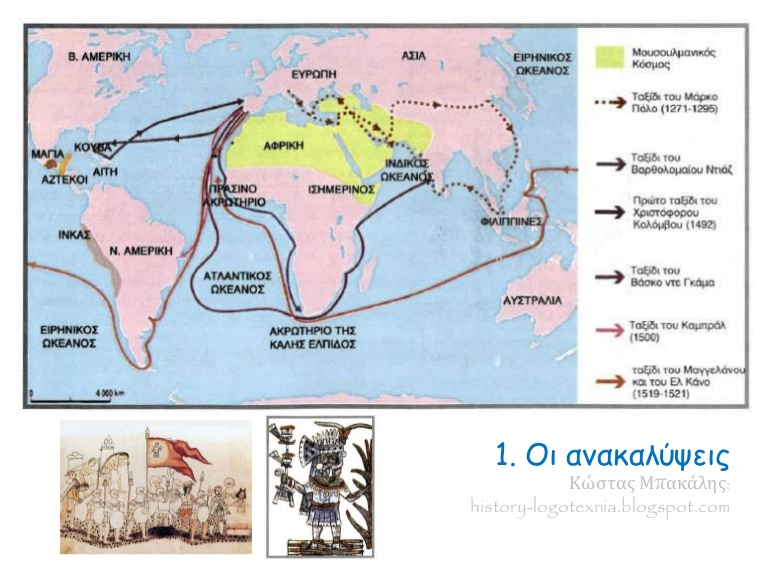 ■ Τα εξερευνητικά ταξίδια

Οι Πορτογάλοι πλέουν γύρω από την Αφρική για να ανακαλύψουν το δρόμο για τις Ινδίες
 Ο Χριστόφορος Κολόμβος, γενοβέζος θαλασσοπόρος, σίγουρος ότι η γη είναι σφαιρική ταξιδεύει στην υπηρεσία του βασιλιά της Ισπανίας δυτικά για να ανακαλύψει τις δυτικές Ινδίες. Αντί για τις Ινδίες στα τέσσερα ταξίδια του (1492-1504) ανακαλύπτει νησιωτικές και ηπειρωτικές περιοχές της κεντρικής Αμερικής. Ο ίδιος όμως πιστεύει ότι έχει ανακαλύψει τις δυτικές Ινδίες ως το θάνατό του.
 Με τη χαρτογράφηση της Αμερικής από τον Αμέρικο Βεσπούτσι κατανοούν όλοι ότι πρόκειται για νέα ήπειρο.
Ο πρώτος περίπλους της γης, που αποδεικνύει περίτρανα τη σφαιρικότητά της γίνεται από τον Πορτογάλο θαλασσοπόρο Φερδινάνδο Μαγγελάνο, στην υπηρεσία του βασιλιά της Ισπανίας (1519-1522).

 Η γέννηση ενός Νέου Κόσμου

 Οι Πορτογάλοι και οι Ισπανοί κατέκτησαν με τη βία τις περιοχές που ανακάλυψαν.
Οι Ισπανοί κατέστρεψαν με σκληρότητα τους προκολομβιανούς πολιτισμούς (Μάγιας, Αζτέκους κλπ) της κεντρικής και νότιας Αμερικής.
  Έτσι μετέτρεψαν τις νέες κτήσεις σε αποικίες και τις μοίρασαν μεταξύ τους με τη Συνθήκη της Τορνεζίλας (1494).
Τις δυο αποικιακές αυτοκρατορίες που δημιούργησαν  διεκδίκησαν σταδιακά και άλλες δυνάμεις, όπως η Ολλανδία, η Αγγλία, η Γαλλία, από τον 16ο αιώνα, με αποτέλεσμα μεγάλες συγκρούσεις μεταξύ των ευρωπαϊκών χωρών.

 Η Ευρώπη και ο Νέος Κόσμος

Το κέντρο της Ευρωπαϊκής οικονομίας μετατοπίζεται στον Ατλαντικό και τη Βόρεια θάλασσα, όπου κατέληγαν οι υπερπόντιοι θαλάσσιοι δρόμοι.
Νέα λιμάνια (Σεβίλλη, Λισσαβόνα, Αμβέρσα) επισκιάζουν τα παραδοσιακά της Βενετίας και της Γένοβας.
Η εισαγωγή πολύτιμων μετάλλων δημιουργεί εμπορικές και τραπεζικές δραστηριότητες προς όφελος της αστικής τάξης.
Η επαφή με νέους, άγνωστους πολιτισμούς κλονίζει τις παραδοσιακές αξίες.
 Ευνοείται η ανάπτυξη επιστημών όπως η γεωγραφία, αστρονομία, ζωολογία, βοτανική, εθνολογία κ.ά.
2. ΑΝΑΓΕΝΝΗΣΗ ΚΑΙ ΑΝΘΡΩΠΙΣΜΟΣ




















Αναγέννηση είναι ένα καλλιτεχνικό και πνευματικό κίνημα που εκδηλώθηκε στον ευρωπαϊκό χώρο παράλληλα με τις Ανακαλύψεις. Κύρια χαρακτηριστικά της είναι η αναβίωση των αξιών της κλασικής αρχαιότητας, για τη θεμελίωση ενός καινούργιου κόσμου.

Ο άνθρωπος διαμορφώνει μια νέα αντίληψη για τον κόσμο που στηρίζεται στην κριτική σκέψη, στην εξέλιξη, στις επιστήμες και στην ιδέα της προόδου. Τώρα ο ίδιος ο άνθρωπος γίνεται το επίκεντρο της παρατήρησης των λογίων, των σοφών και των καλλιτεχνών.

Κοιτίδα των πολιτιστικών εξελίξεων είναι οι οικονομικά ακμαίες πόλεις της Ιταλίας (Φλωρεντία, Ρώμη, Βενετία, Μιλάνο). Τις δραστηριότητες ενθαρρύνουν φωτισμένοι «μαικήνες» (ηγεμόνες, πάπες ή εύποροι αστοί).
Ο  Ανθρωπισμός είναι η στροφή προς τη βαθύτερη γνώση της αρχαιότητας στην οποία στράφηκε ο άνθρωπος της Αναγέννησης, στην προσπάθειά του να εκφράσει τις νέες αξίες.
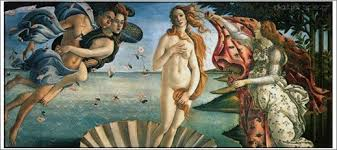 Η ΘΡΗΣΚΕΥΤΙΚΗ ΜΕΤΑΡΡΥΘΜΙΣΗ












α. Η κρίση στη Ρωμαιοκαθολική Εκκλησία και οι ανθρωπιστές
Η κατάσταση στην Εκκλησία
 Στο τέλος του Μεσαίωνα η Ρωμαιοκαθολική Εκκλησία βρίσκεται σε κρίση
Υπάρχουν διαμαρτυρίες για ηθική διαφθορά
 Οι ανώτεροι κληρικοί ζουν σε χλιδή, σαν κοσμικοί ηγεμόνες και δεν ενδιαφέρονται για τους πιστούς.
 Ο κατώτερος κλήρος ζούσε στην αμάθεια.
 Συνεχείς πόλεμοι, επιδημίες και προφητείες για το τέλος του κόσμου.
Η πνευματική καθοδήγηση λείπει κι έτσι οι πιστοί βρίσκονται σε σύγχυση και αγωνία για το θάνατο και τη σωτηρία της ψυχής.
 Η Εκκλησία εκμεταλλεύεται το φόβο τους και εκδίδει συγχωροχάρτια  (έγγραφα άφεσης αμαρτιών).

Οι ανθρωπιστές
 Καταδικάζουν και τις δεισιδαιμονίες του λαού και τη στάση της Εκκλησίας.
Προβάλλουν την ανάγκη για ειλικρινή πίστη που στηρίζεται στο ίδιο το μήνυμα του Χριστού.
 Θεωρούν αναγκαία τη μετάφραση της Αγίας Γραφής σε λαϊκή γλώσσα για να την καταλαβαίνουν όλοι.

β. Η Προτεσταντική μεταρρύθμιση.
Ο Λούθηρος
Στη Γερμανία ο μοναχός και θεολόγος Μαρτίνος Λούθηρος αντέδρασε στα συγχωροχάρτια
Ο Πάπας τον αφόρισε, αλλά ο Λούθηρος έκαψε το έγγραφο του αφορισμού δημόσια.
 Ο Λούθηρος υποστήριζε ότι μόνο με την πίστη μπορεί κανείς να σώσει την ψυχή του.
Η διδασκαλία του διαδόθηκε πολύ γρήγορα στη Γερμανία
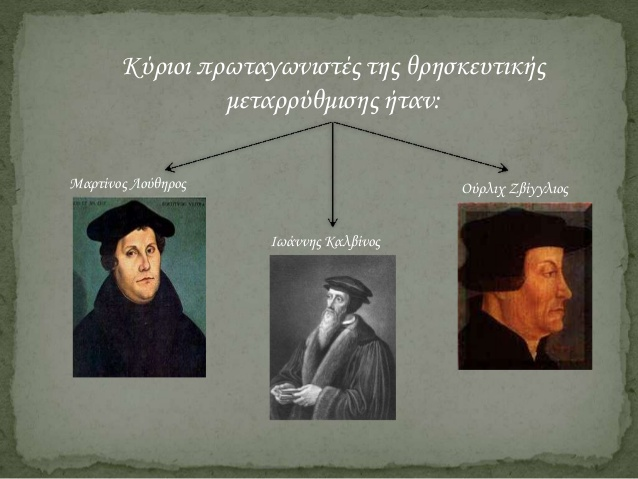 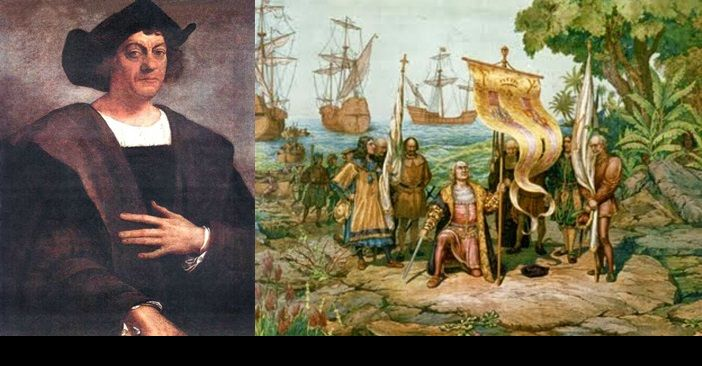 Ερωτήσεις για το 7ο κεφάλαιο

1.Ποιοι είναι κατά τη γνώμη σας οι πιο σημαντικοί λόγοι που οδήγησαν τους Ευρωπαίους του 15ου αιώνα στις ανακαλύψεις των νέων χωρών.

2 Ποια τεχνικά μέσα από το 13ο αιώνα ευνόησαν τα εξερευνητικά ταξίδια.

3. Ποιες υπήρξαν οι επιπτώσεις των ανακαλύψεων για τους λαούς των νέων χωρών;

4. Πώς εξηγείται στο κείμενο που ακολουθεί η απώλεια μεγάλου αριθμού ιθαγενών;(πηγή σχολικό βιβλίο σελίδα 111

5. Αναγέννηση. Δώστε επιγραμματικά τα χαρακτηριστικά της.

6. Αναφέρετε μερικούς εκπροσώπους της Αναγέννησης στην επιστήμη και την τέχνη.
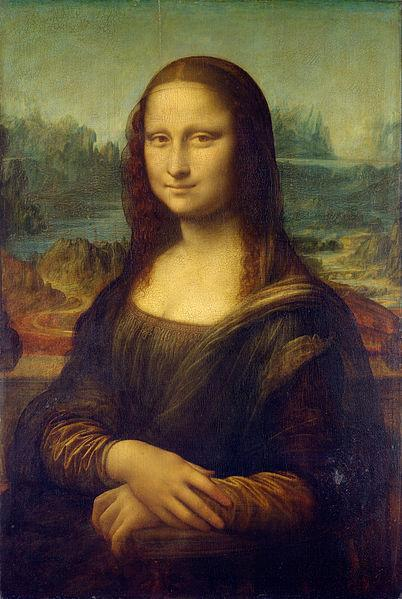